Figure 8.  Two disc interaction studies using circular discs. (A) Pairs of bright and dark discs of 0.5° diameter were ...
Cereb Cortex, Volume 12, Issue 6, June 2002, Pages 601–616, https://doi.org/10.1093/cercor/12.6.601
The content of this slide may be subject to copyright: please see the slide notes for details.
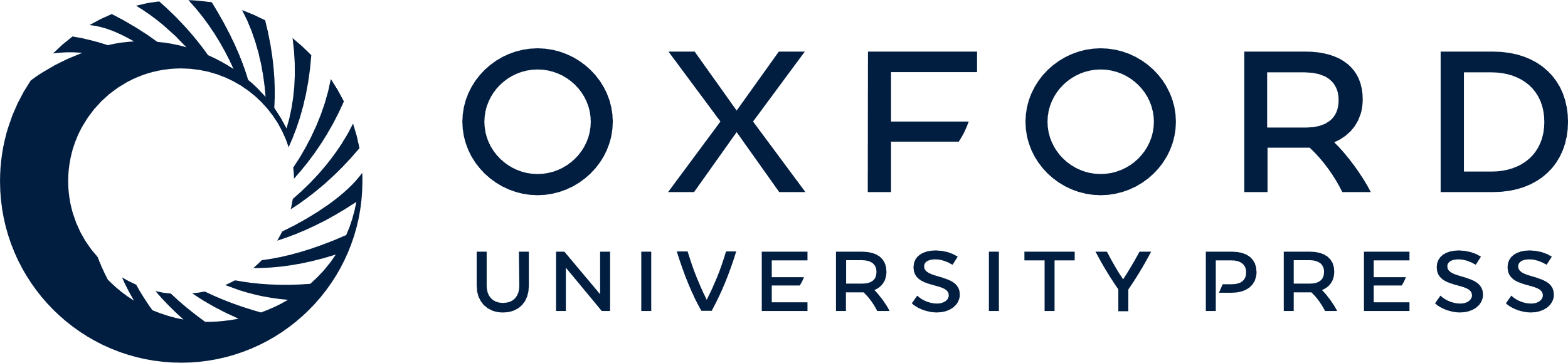 [Speaker Notes: Figure 8.  Two disc interaction studies using circular discs. (A) Pairs of bright and dark discs of 0.5° diameter were tested across width axis. The curves for responses to paired stimuli of like contrast polarity are indicated by the unbroken line and the curve for responses to stimuli of unlike contrast polarity are indicated by the broken line. Points on the two curves are statistically different (P = 0.009) at X = –1° and very nearly so (P = 0.072) at X = 1°. The response at the reference position in all cases is indicated by asterisk at 0°. Retinal eccentricity is ~5°. The cell had a preferred SF of 1 cycles/deg. Contrast for both discs was always 1.0. Because contrast cannot exceed 1.0, the presentation of ‘two discs' at the reference position is indistinguishable from that of one disc. Reference discs are tested at central positions within the RF arbitrarily indicated at 0° and test discs are centered at positions along the respective test axis by values along the abscissa. The small negative response for the reference bar probably represents a subtraction of a randomly high level of spontaneous activity. (B) Responses of another cell in the same penetration and at same retinal eccentricity as for the cell in (A) tested to pairs of circular discs of 0.5° diameter. As above, the SF was 1 cycles/deg and contrast was always 1.0. The response maximum at 1.0° relative to the response at the reference position is statistically significant (P = 0.004).


Unless provided in the caption above, the following copyright applies to the content of this slide: © Oxford University Press]